Chapter 2Understanding Measurement
Slides to accompany Enhanced Introductory College Chemistry by Gregory Anderson, Caryn Fahey, J.R. van Haarlem, Jackie MacDonald, Adrienne Richards, Samantha Sullivan Sauer, and David Wegman
Slide design and template by Revathi Mahadevan
Except where otherwise noted, images, tables & diagrams are reused from Enhanced Introductory College Chemistry, a derivative of Chemistry (Open Stax) by Paul Flowers, Klaus Theopold, Richard Langley & William R. Robinson and is licensed under CC BY 4.0. ​Access for free at Chemistry (OpenStax)​
Slides are licensed under CC-BY 4.0, Except while otherwise noted
Figure 2a
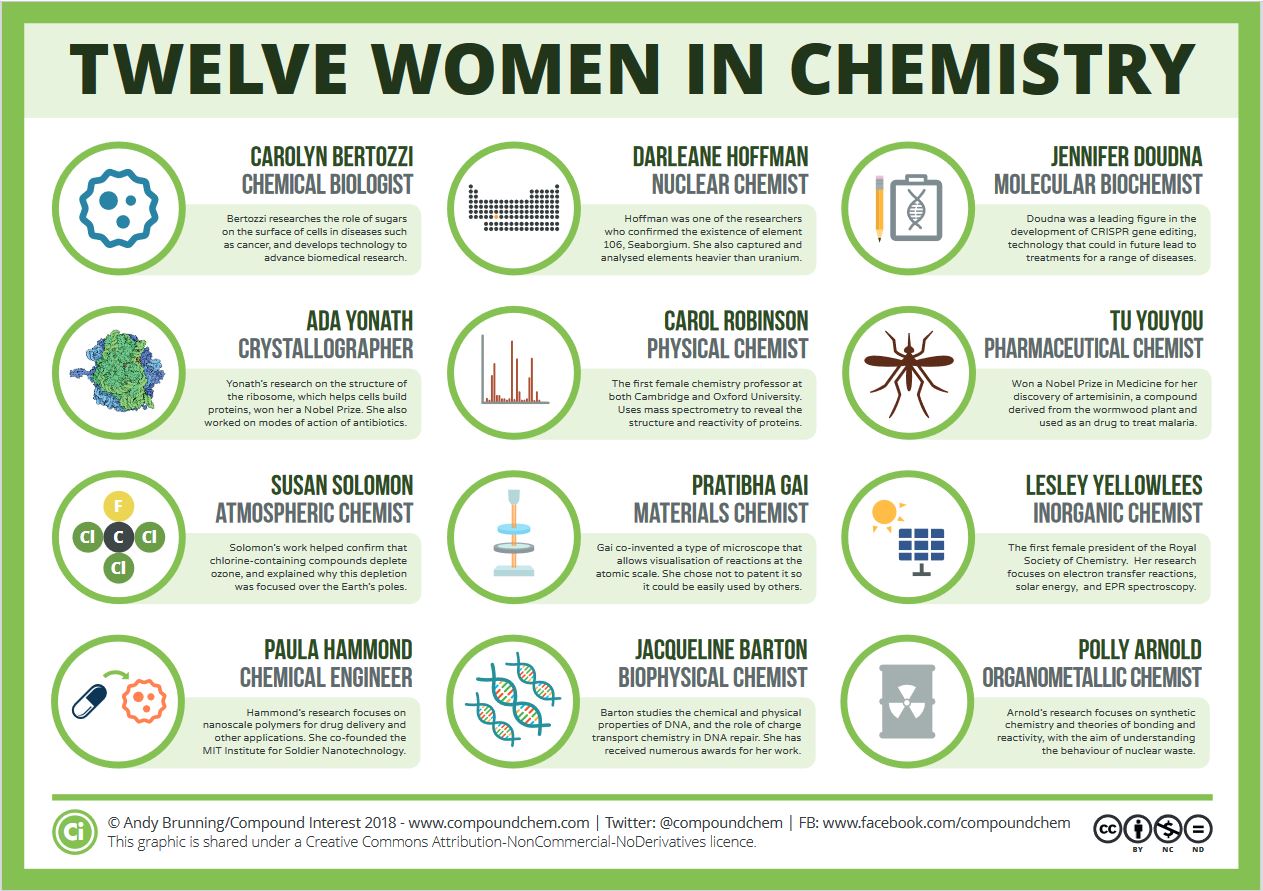 Figure 2a "Twelve Women in Chemistry" by Andy Brunning/Compound Interest is licensed under CC BY-NC-ND 4.0.
Table 2.1a
Table 2.1a Base Units of the SI System
(credit: Chemistry (OpenStax), CC BY 4.0.)
Table 2.1b
Table 2.1b Common Unit Prefixes
(credit: Chemistry (OpenStax), CC BY 4.0.)
Figure 2.1a
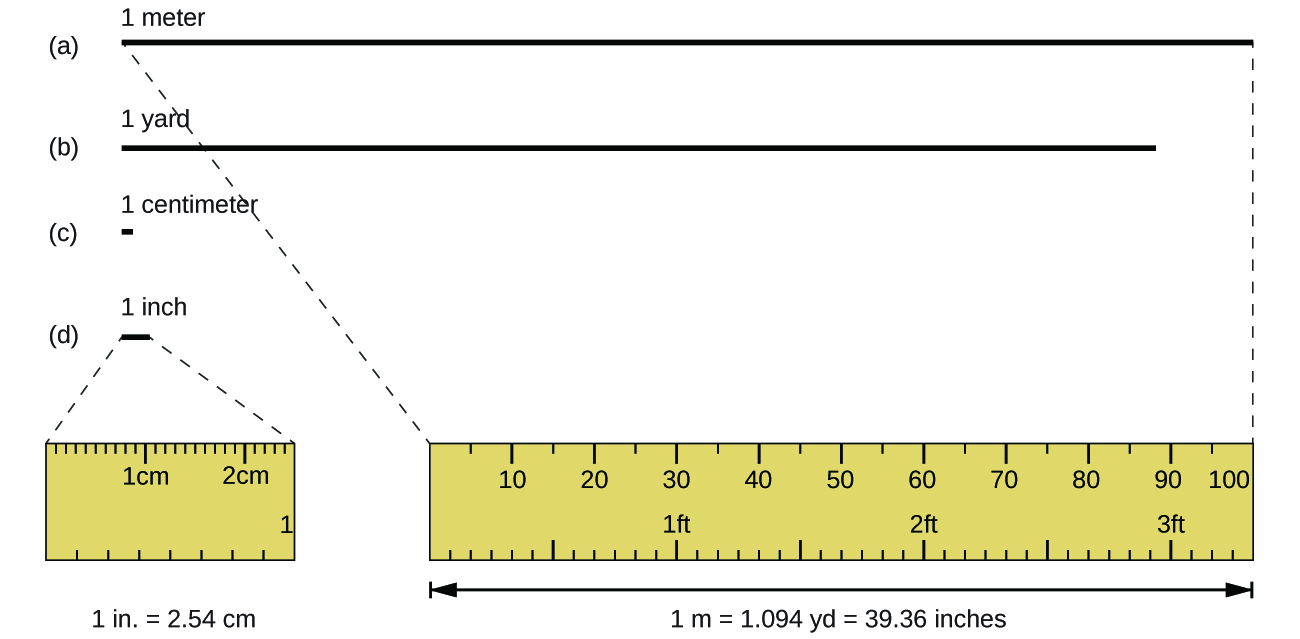 Figure 2.1a The relative lengths of 1 m, 1 yd, 1 cm, and 1 in. are shown (not actual size), as well as comparisons of 2.54 cm and 1 in., and of 1 m and 1.094 yd. (credit: Chemistry (OpenStax), CC BY 4.0.)
Figure 2.1b
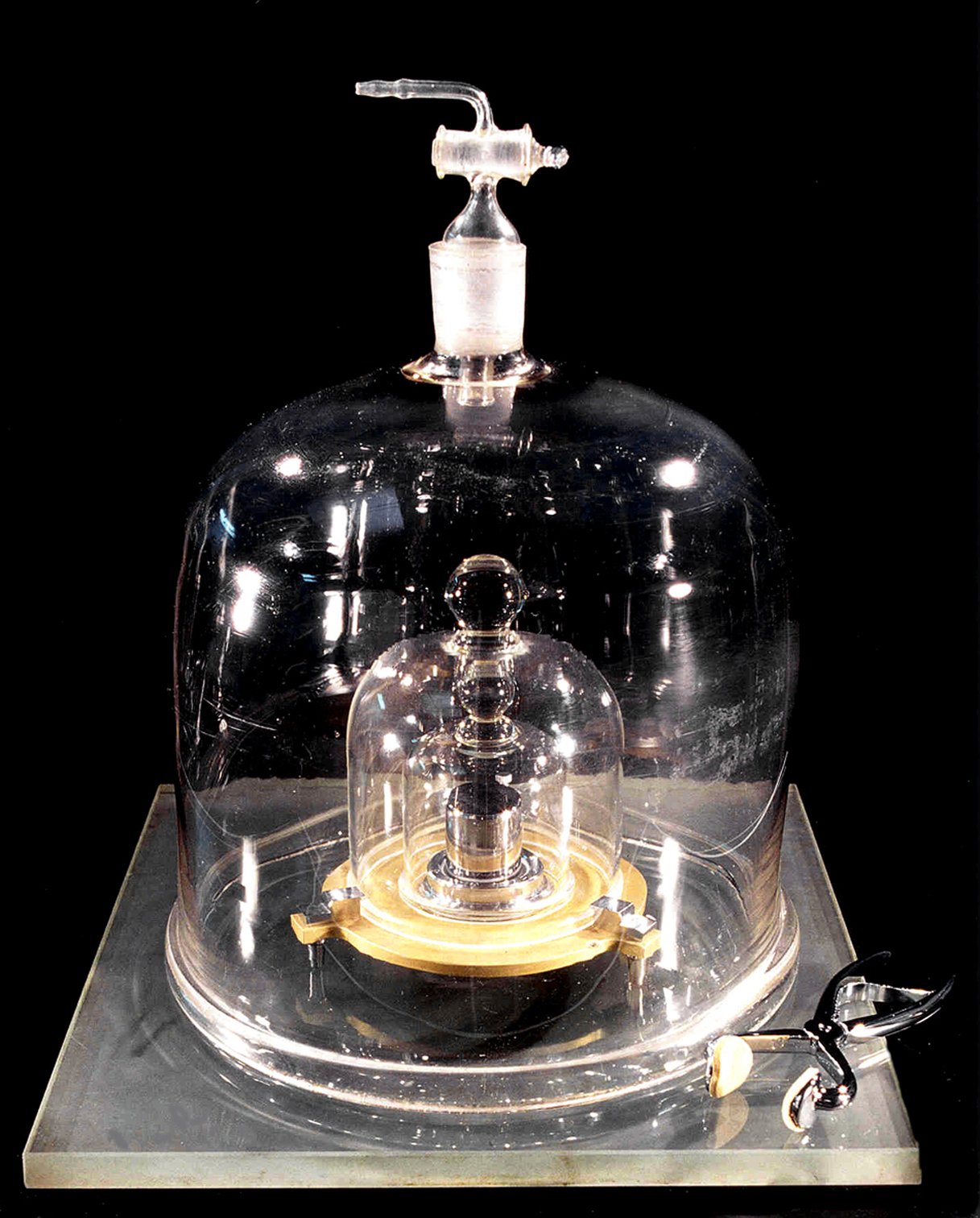 Figure 2.1b This replica prototype kilogram is housed at the National Institute of Standards and Technology (NIST) in Maryland. (credit: photo by BIPM, CC BY-SA 3.0)
Figure 2.1c
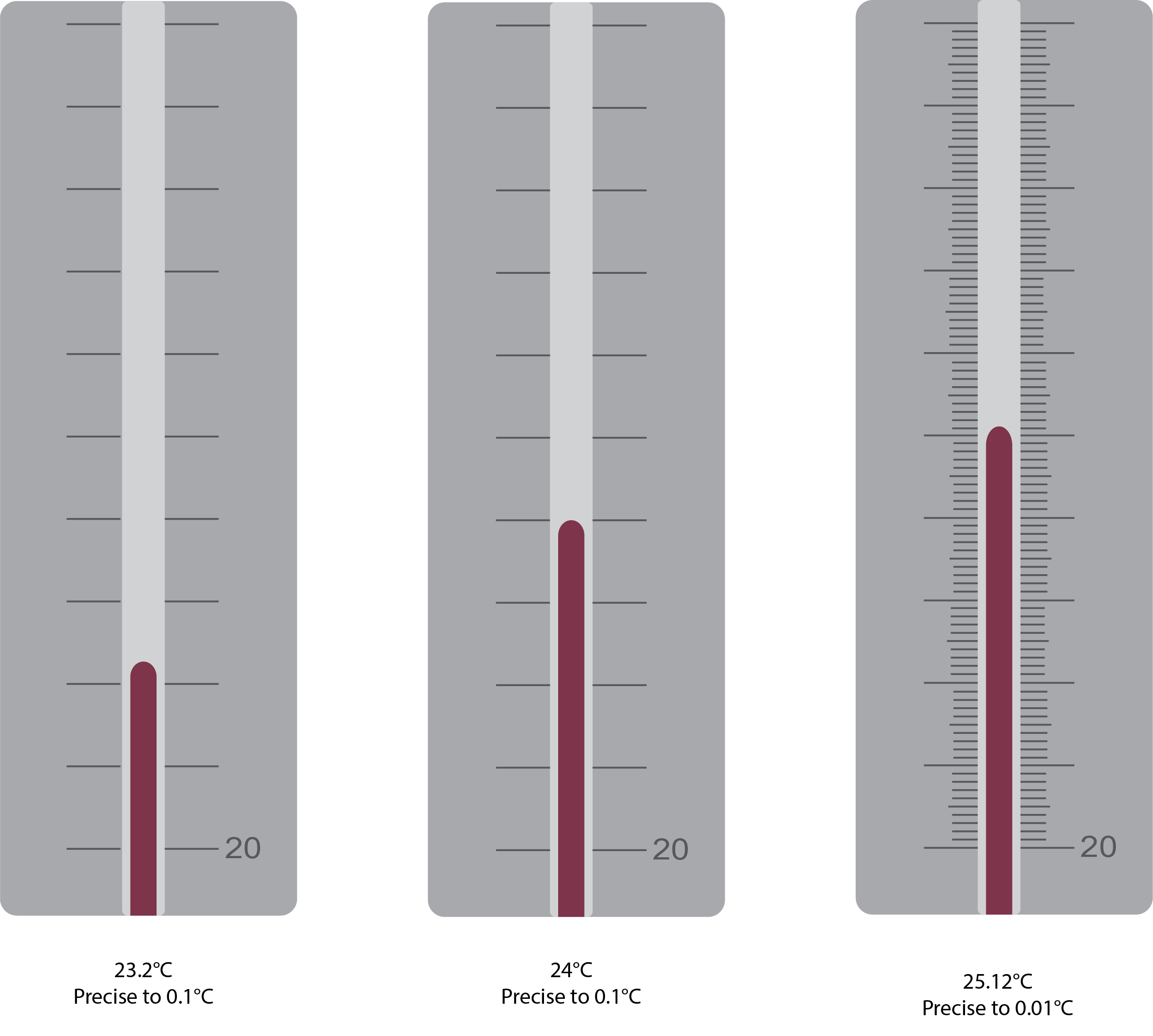 Figure 2.1c Different degrees of precision while measuring temperature. (credit: graphics by Revathi Mahadevan, CC BY 4.0)
Figure 2.1d
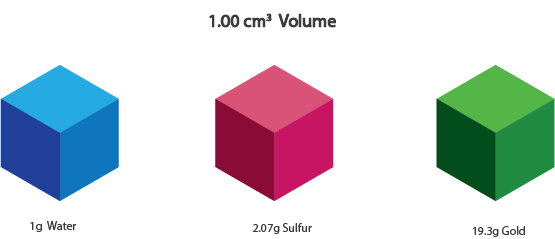 Figure 2.1d The figure shows 3 cubes. Each of equal volume but with varying masses. (credit: graphics by Revathi Mahadevan, CC BY 4.0)
Figure 2.1e
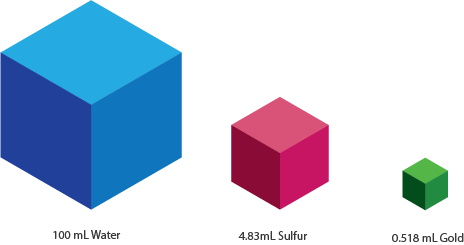 Figure 2.1e The figure shows 3 cubes. Each of equal masses but with varying volumes. (credit: graphics by Revathi Mahadevan, CC BY 4.0)
Figure 1.2b
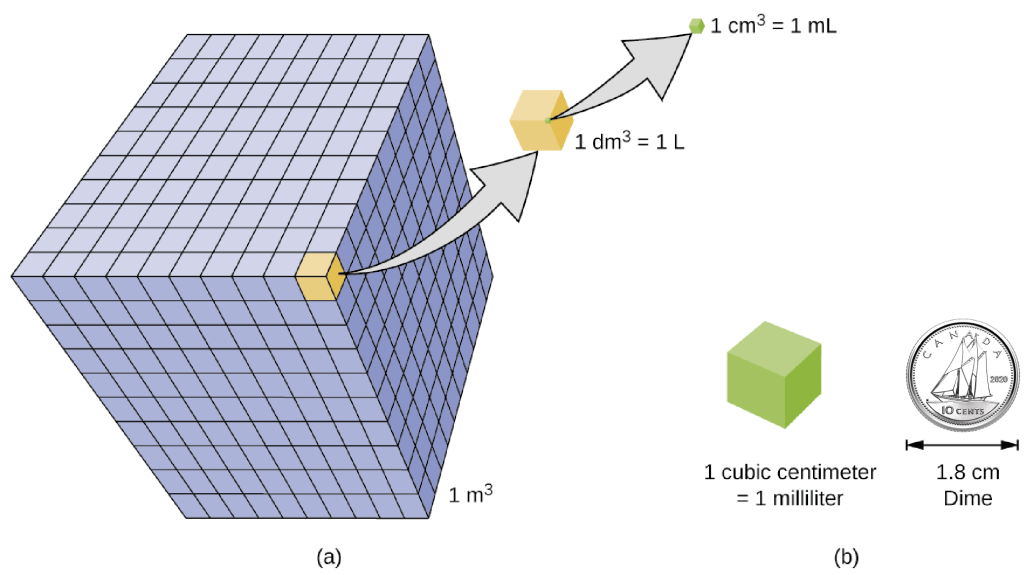 Figure 2.1f (a) The relative volumes are shown for cubes of 1 m3, 1 dm3 (1 L), and 1 cm3 (1 mL) (not to scale). (b) The diameter of a dime is compared relative to the edge length of a 1-cm3 (1-mL) cube. (credit: Chemistry 2e (OpenStax), CC BY 4.0 . / Canadian dime added by Revathi Mahadevan.)
Table 2.1c
Table 2.1c  Densities of Common Substances
(credit: Chemistry (OpenStax), CC BY 4.0.)
Figure 2.2a
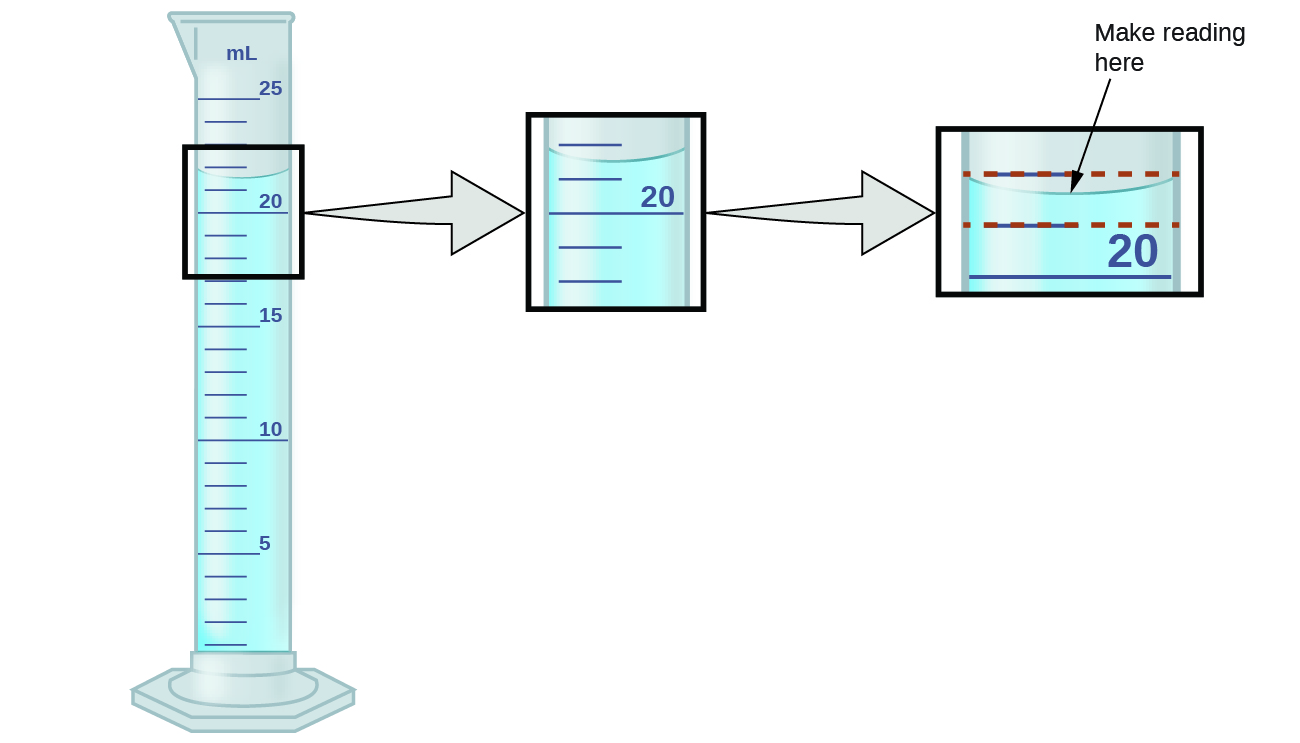 Figure 2.2a To measure the volume of liquid in this graduated cylinder, you must mentally subdivide the distance between the 21 and 22 mL marks into tenths of a milliliter, and then make a reading (estimate) at the bottom of the meniscus. (credit: Chemistry (OpenStax), CC BY 4.0.)
Figure 2.2b
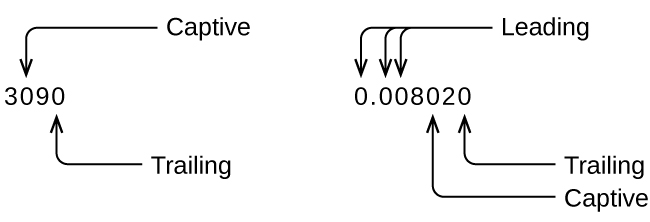 Figure 2.2b Examples of captive, leading and training zeros in multidigit numbers. A captive zero appears between two non-zero digitals. A leading zero appears before any non-zero digits. A trailing zero appears after the last non-zero digit. (credit: Chemistry (OpenStax), CC BY 4.0.)
Figure 2.2c
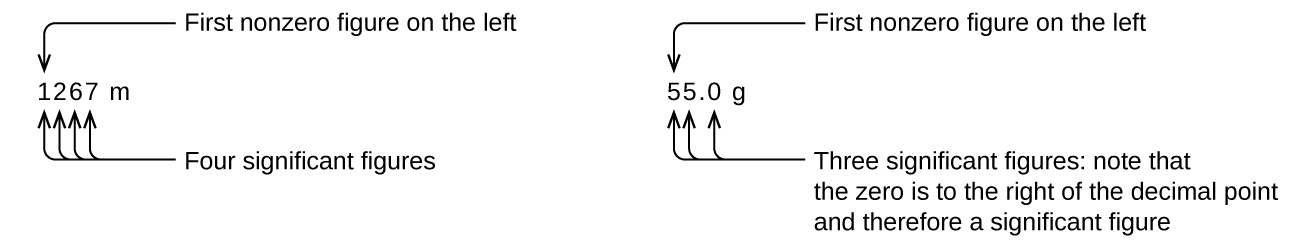 Figure 2.2c All non-zero digits are significant. Zeros to the right of a decimal point after a non-zero digit are significant. (credit: Chemistry (OpenStax), CC BY 4.0.)
Figure 2.2d
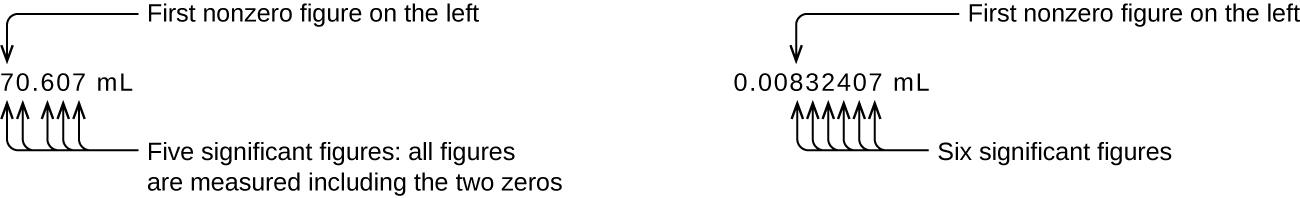 Figure 2.2d Trailing zeros may or may not be significant when there is no decimal. Assume the trailing zeros are not significant when there is no decimal. (credit: Chemistry (OpenStax), CC BY 4.0.)
Figure 2.2e
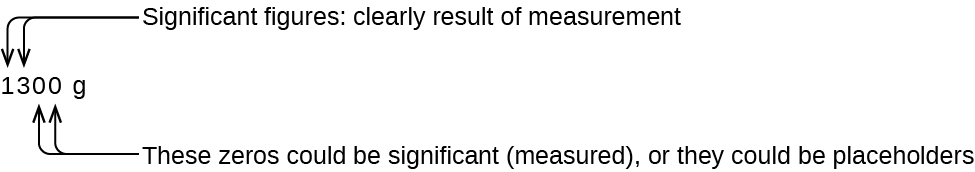 Figure 2.2eThe zeros could be significant (measured) or placeholders depending on the measurement. (credit: Chemistry (OpenStax), CC BY 4.0.)
Figure 2.2f
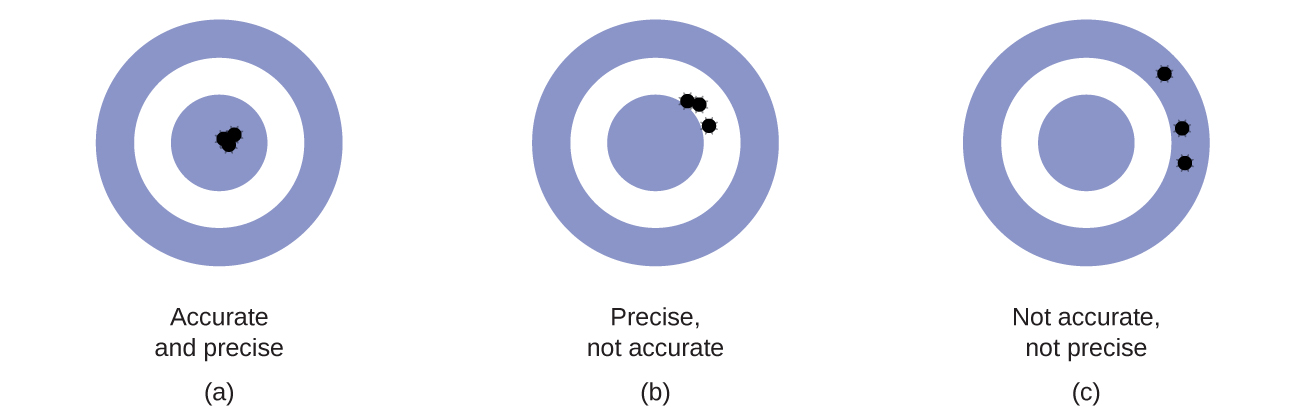 Figure 2.2f (a) These arrows are close to both the bull’s eye and one another, so they are both accurate and precise. (b) These arrows are close to one another but not on target, so they are precise but not accurate. (c) These arrows are neither on target nor close to one another, so they are neither accurate nor precise. (credit: Chemistry (OpenStax), CC BY 4.0.)
Table 2.2a
Table 2.2a Volume (mL) of Cough Medicine Delivered by 10-oz (296 mL) Dispensers
(credit: Chemistry (OpenStax), CC BY 4.0.)
Table 2.3a
Table 2.3a Common Conversion Factors
(credit: Chemistry (OpenStax), CC BY 4.0, modified by Enhanced Introductory College Chemistry, for accessibility, CC BY 4.0
Figure 2.3a
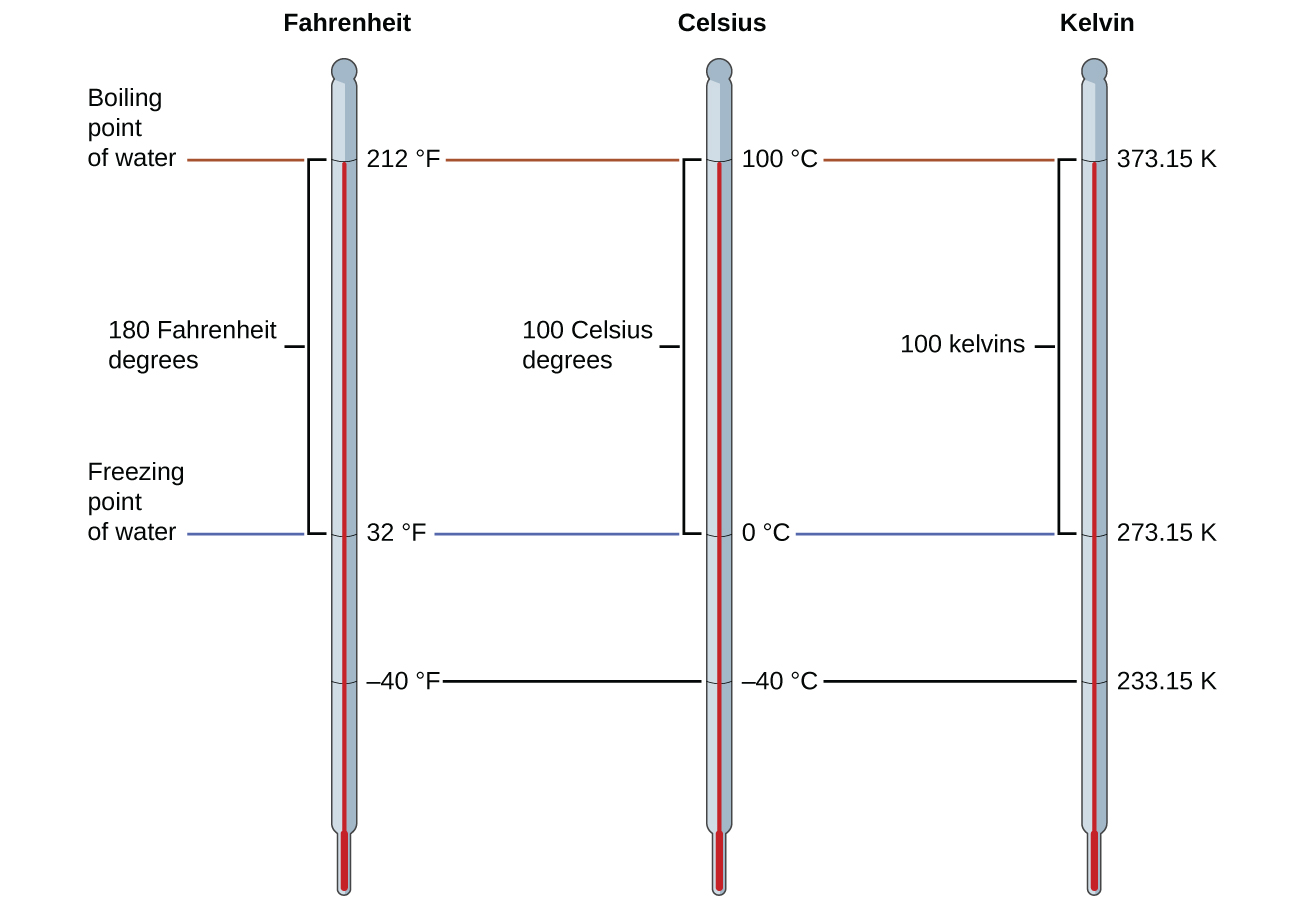 Figure 2.3a The Fahrenheit, Celsius, and kelvin temperature scales are compared. (credit: Chemistry (OpenStax), CC BY 4.0.)